Disciplinary diversity of the Association of Business Schools’ rankings
These slides complement the article

How journal rankings can suppress interdisciplinary research:
A comparison between innovation studies and business & management

Available at: 
www.interdisciplinaryscience.net 
http://www.sussex.ac.uk/Users/ir28/IDR/Rafols2011-Rankings&IDR.pdf


Ismael Rafols1, Loet Leydesdorff2, Alice O’Hare1, 
Paul Nightingale1 and Andy Stirling1

	1 SPRU —Science  and Technology Policy Research, University of Sussex, i.rafols@sussex.ac.uk 
2 Amsterdam School of Communication Research (ASCoR), University of Amsterdam, loet@leydesdorff.net
Diversity of journals ranked by the Association of Business Schools
Disciplinary diversity of ABS Journal Ranks
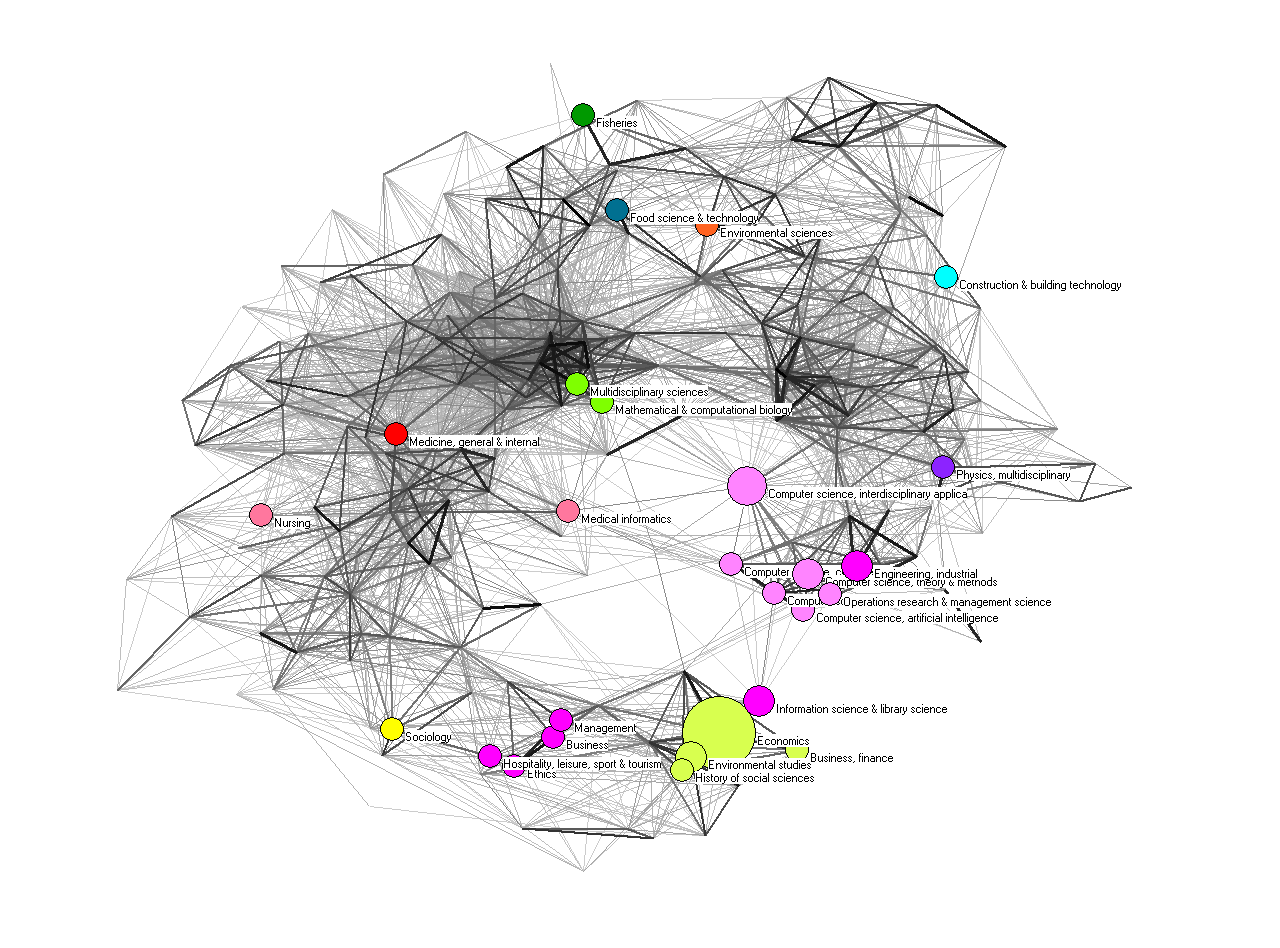 ABS Rank 1
ABS Rank 2
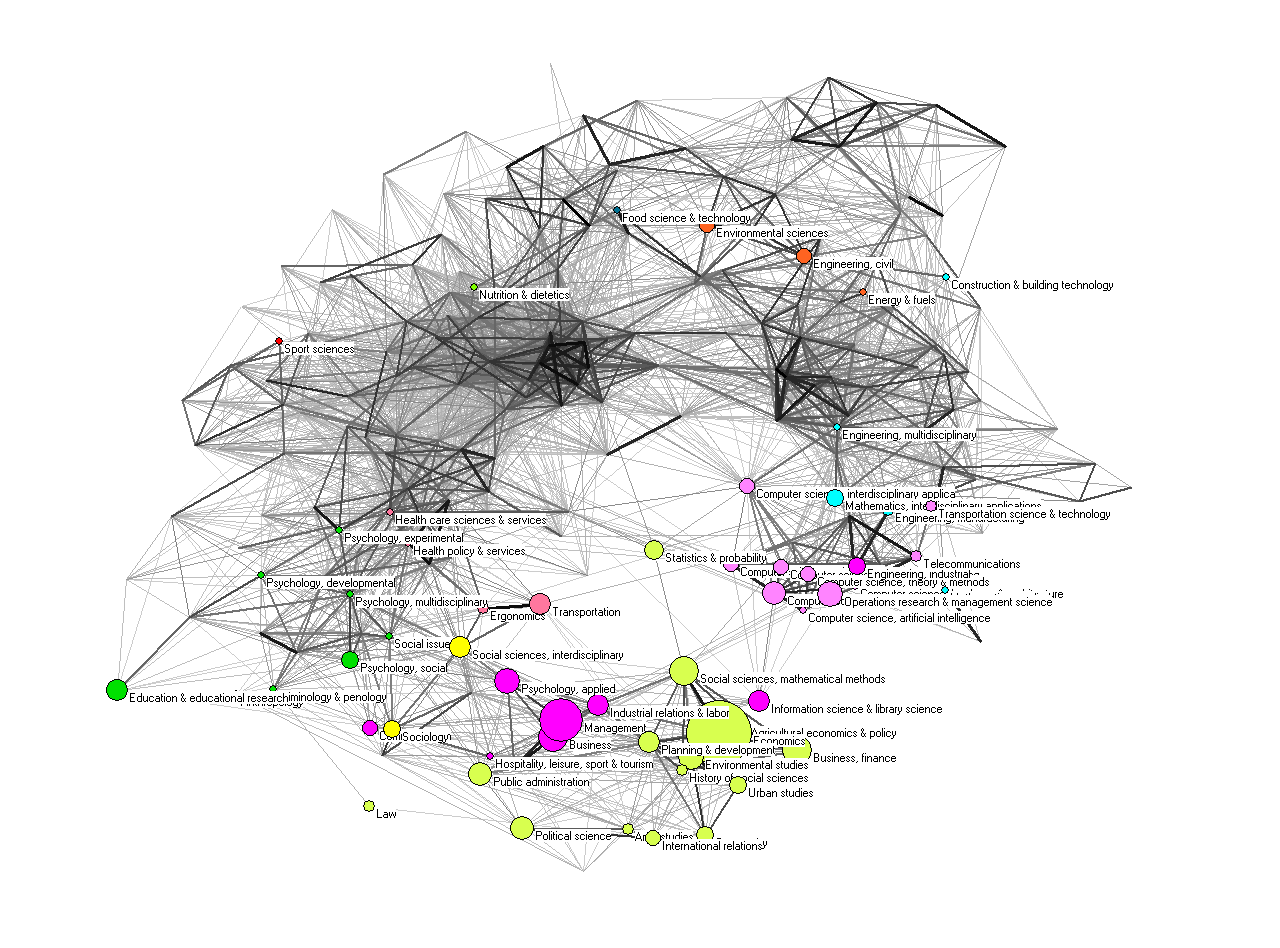 ABS Rank 3
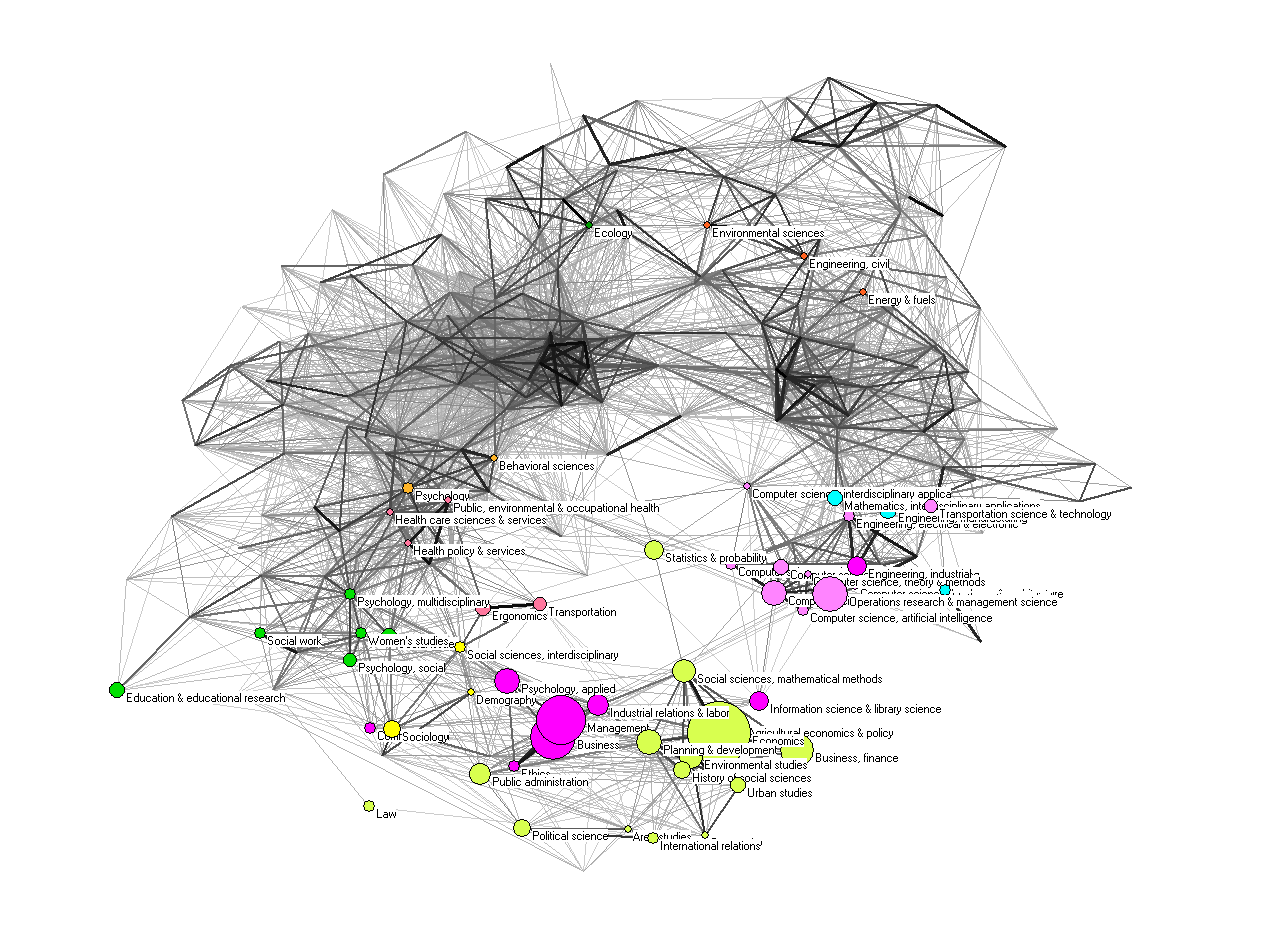 ABS Rank 4
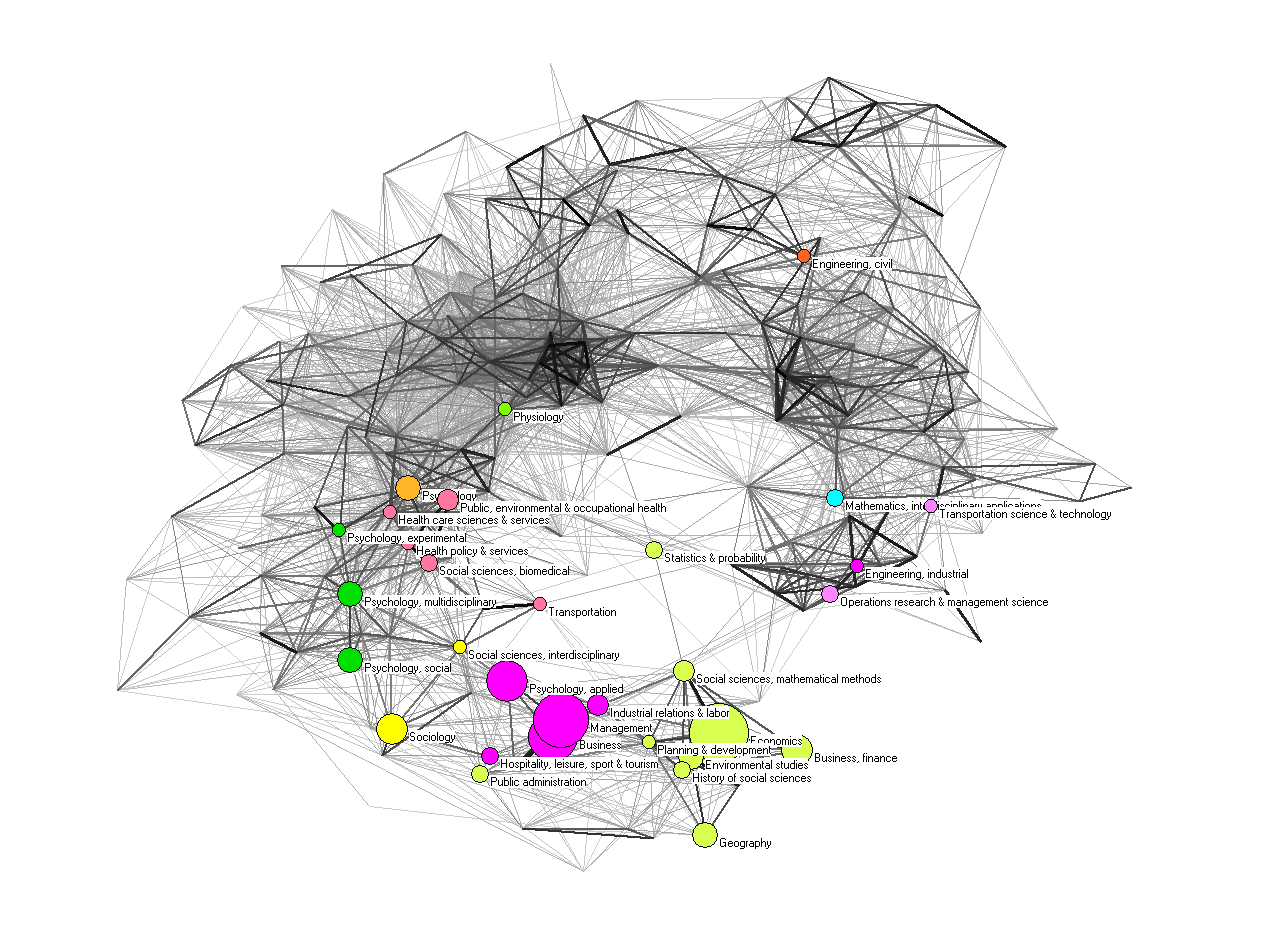 ABS Rank 4*
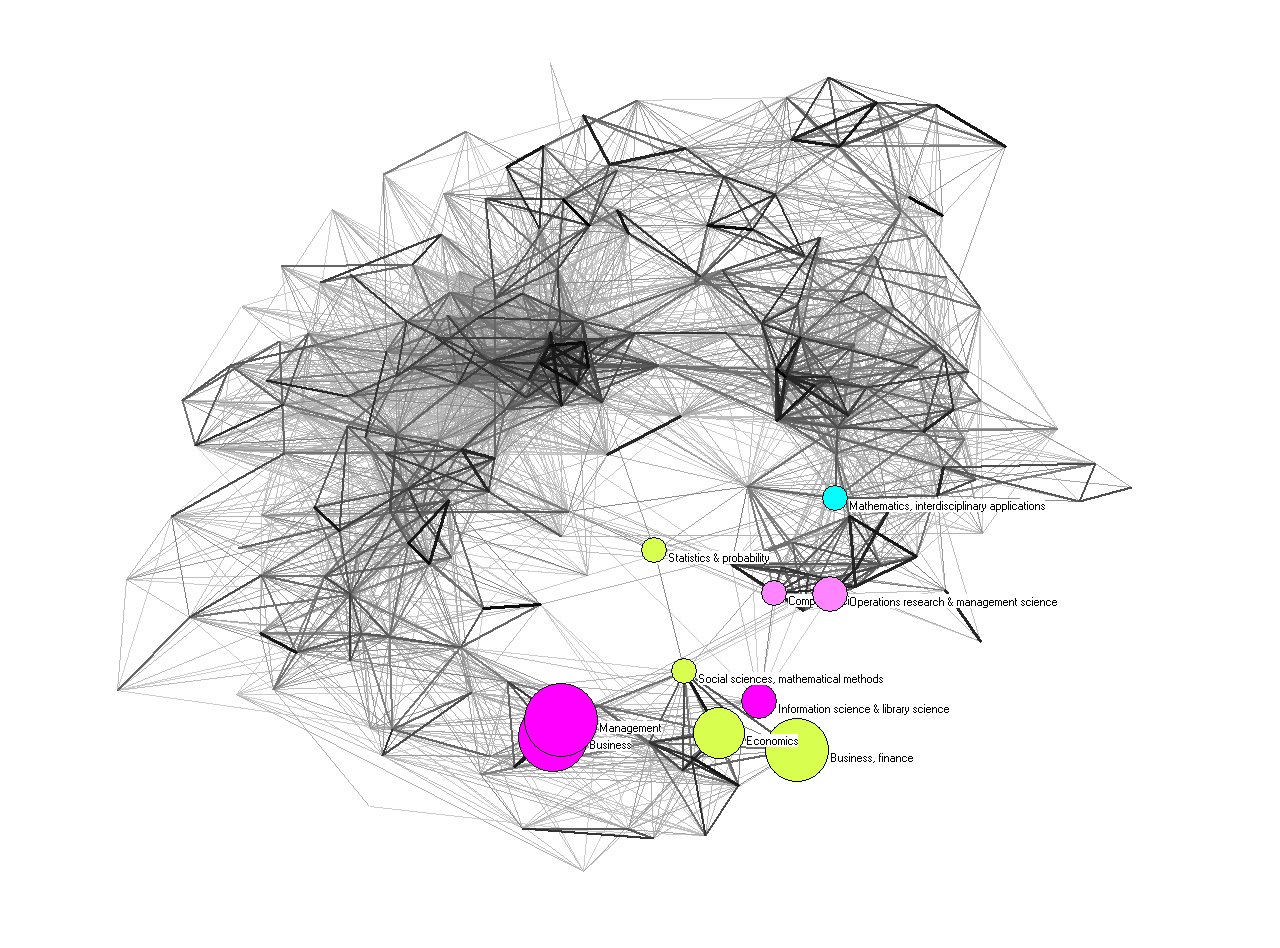